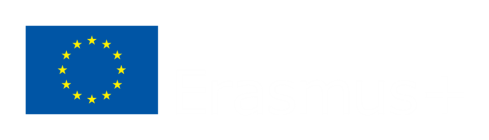 KA229
GLOBAL CITIZENSHIP
“Exchange of goods practices”
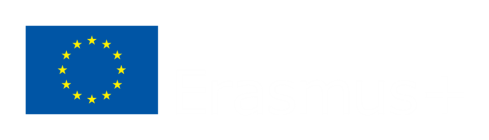 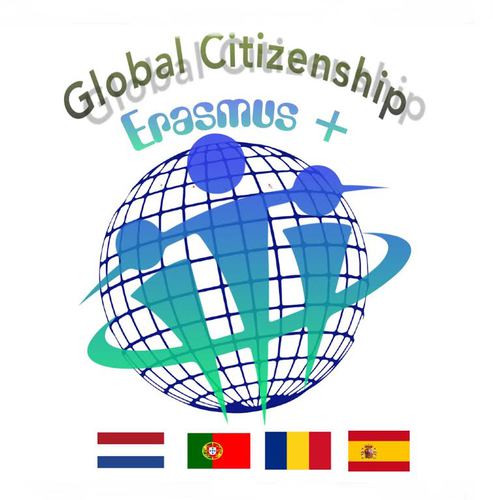 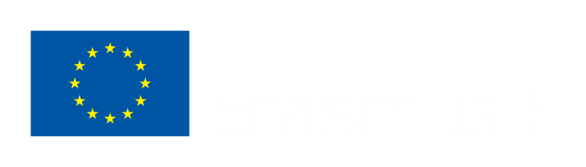 Partners:
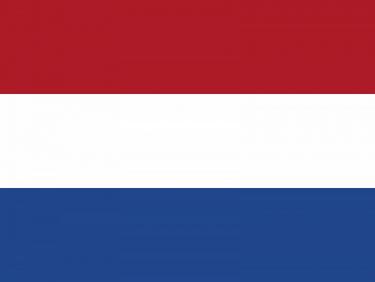 Dukdalf (Netherlands)
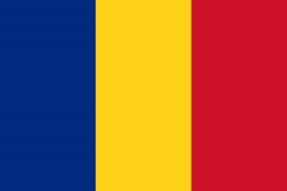 Scoala Gimnaziala Altina (Romania)
Scoala Gimnaziala “Ion Luca Caragiale” (Romania)
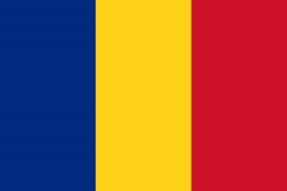 Agrupamento de Escolas do Barreiro (Portugal)
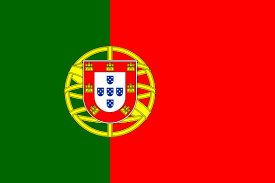 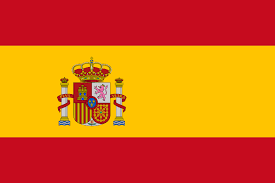 IES “Miguel Hernández” (Spain)
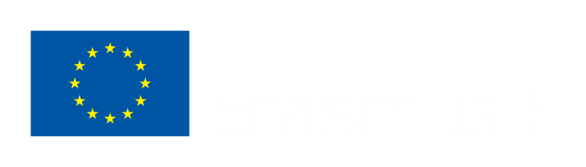 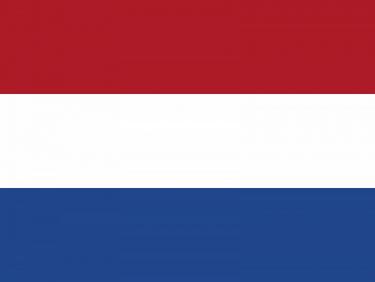 Dukdalf (Netherlands)
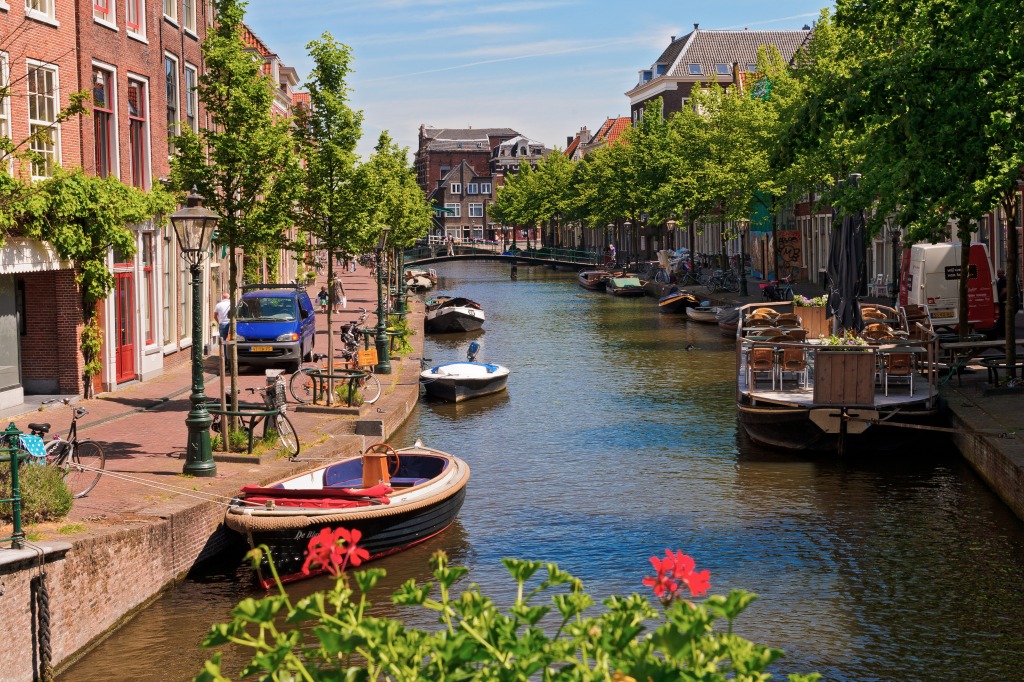 Leiden 
122000 inhabitants
Primary level
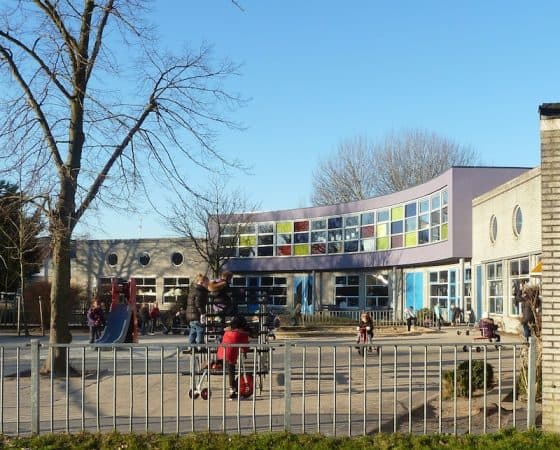 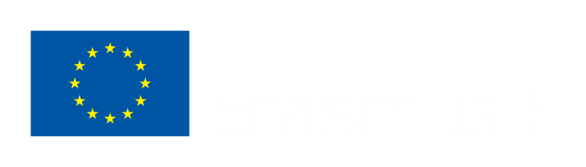 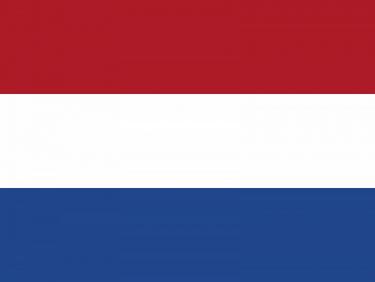 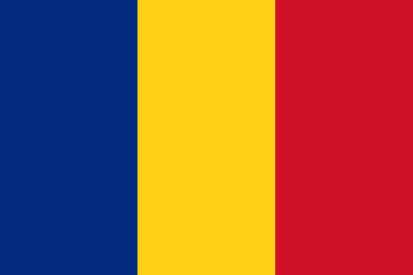 Scoala Gimnaziala Altina (Romania)
Altina
1700 inhabitants
Primary and Secondary level
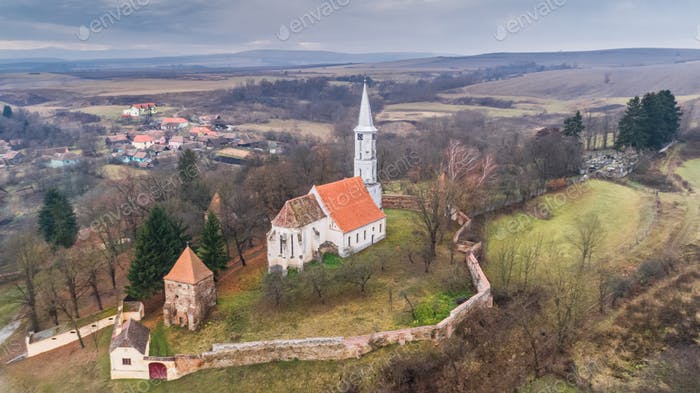 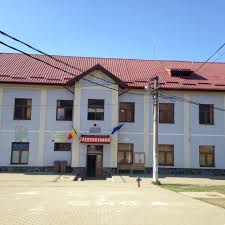 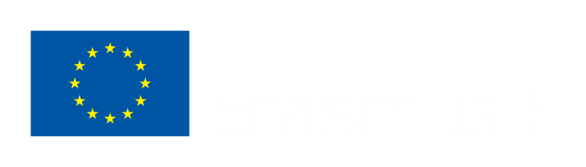 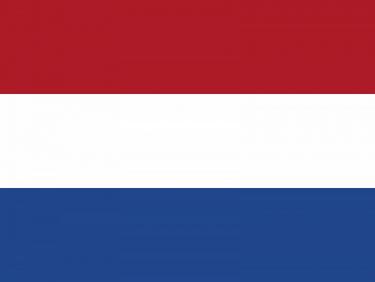 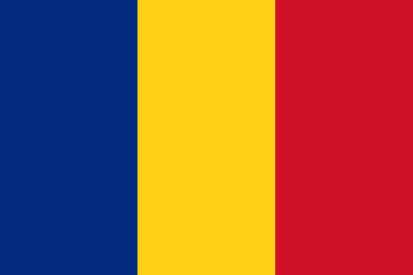 Sócala Gimnaziala “Ion Luca Caragiale”
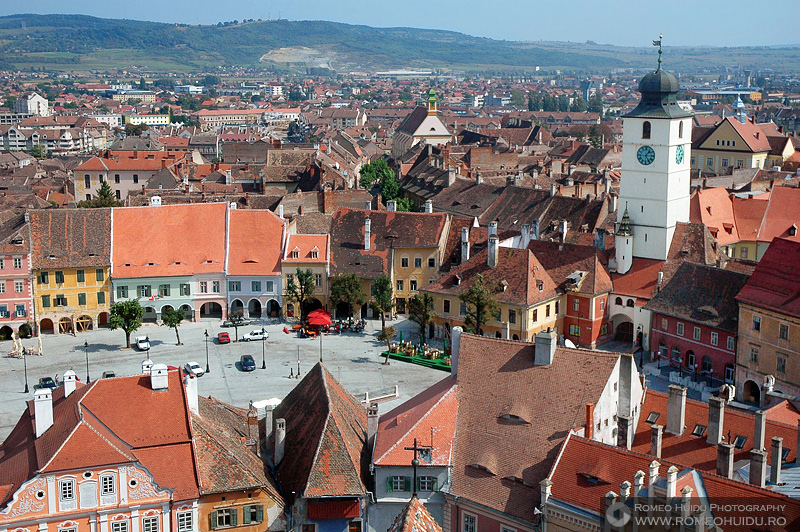 Sibiu
147000 inhabitants
Primary and Secondary level
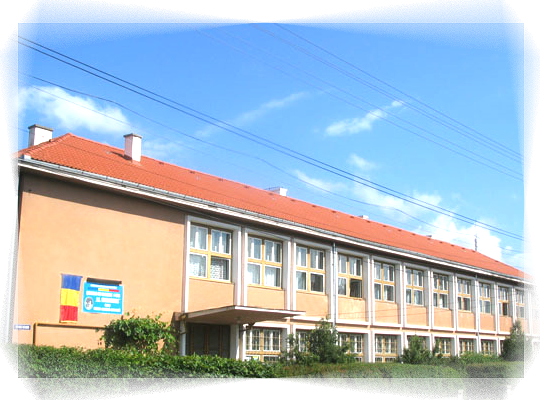 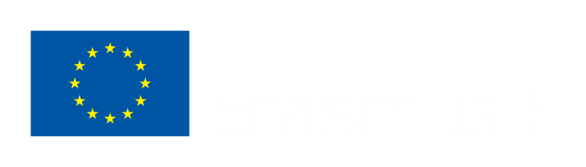 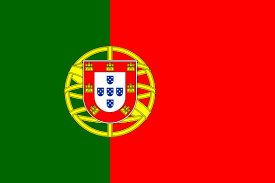 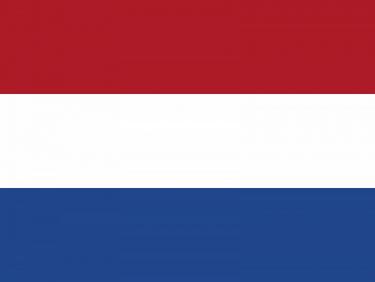 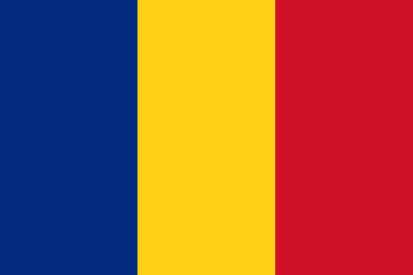 Agrupamento de Escolas do Barreiro
Barreiro
77800 inhabitants
Primary level
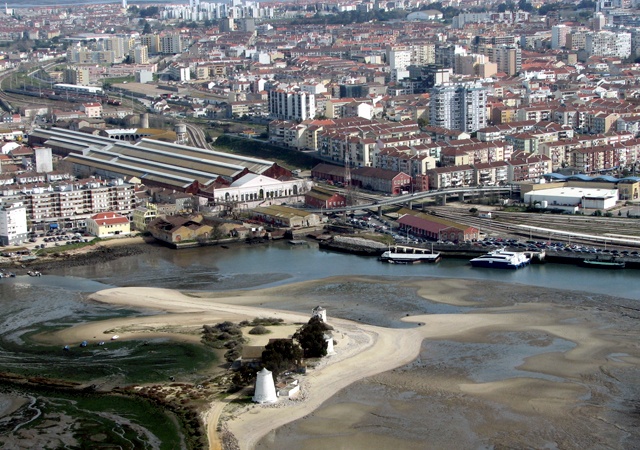 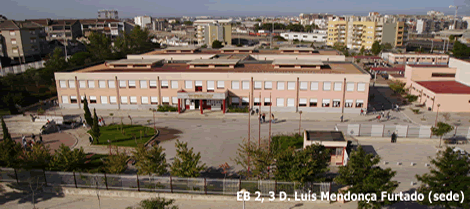 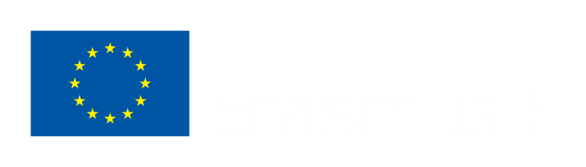 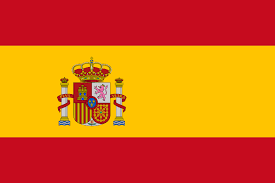 IES “Miguel Hernández”
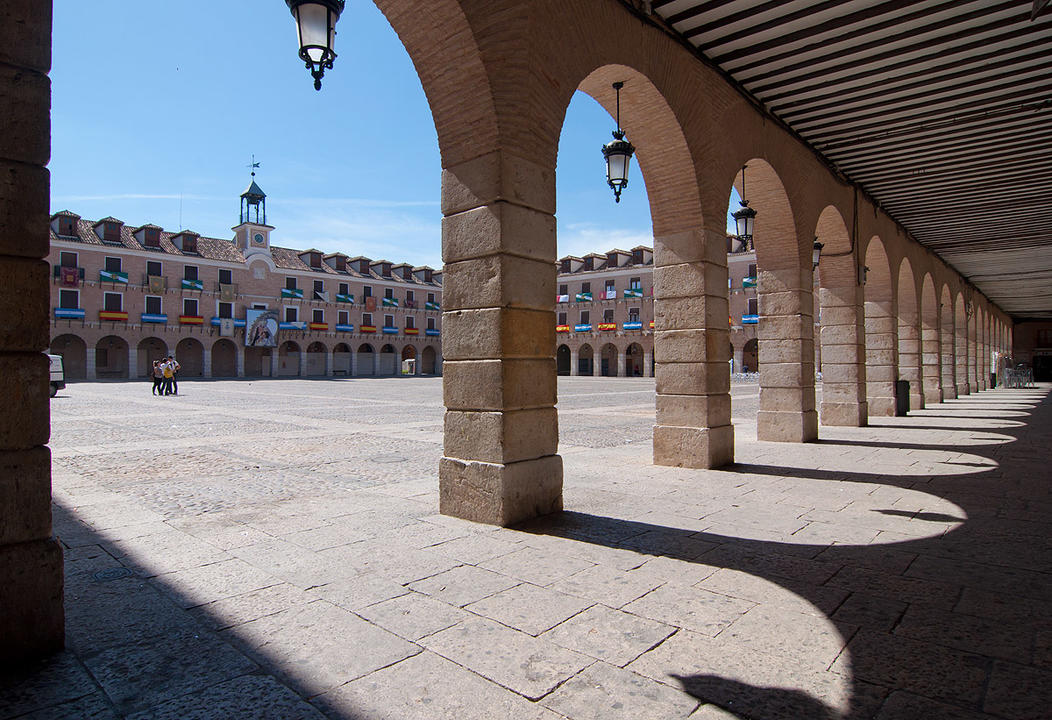 Ocaña
10700 inhabitants
Secondary level
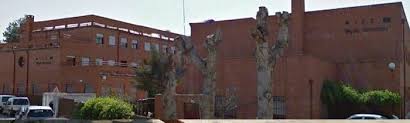 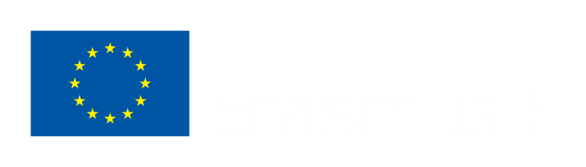 Meetings:
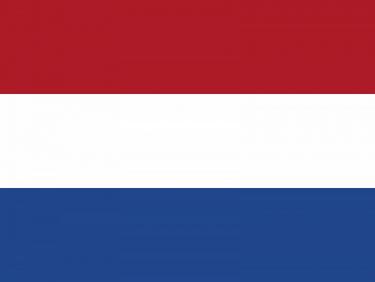 Leiden (11 / 2018)
Barreiro (2 / 2019)
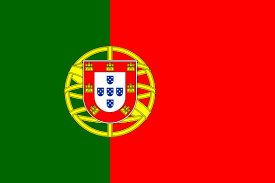 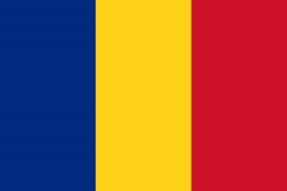 Sibiu (9 / 2019)
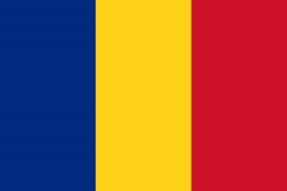 Altina (2 / 2020)
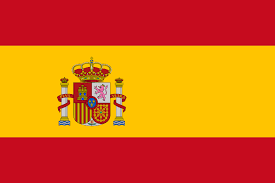 Ocaña (4 / 2020)
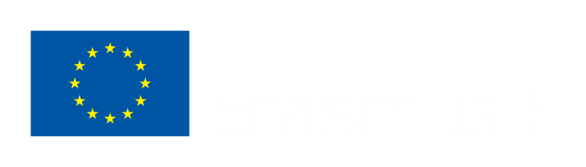 Thank you!
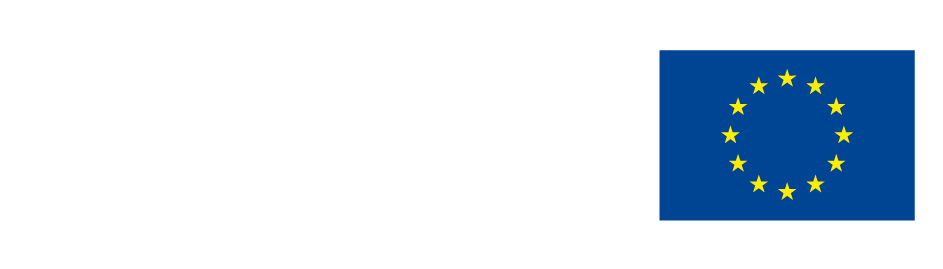